Конфликты родителей и учителей. Как найти общий язык родителям с учителями?
Халилова Г.А 
Учитель начальных классов
МБОУ СОШ №78
Понятие «конфликт» произошло от латинского слова confliktus, что означает столкновение. В основе конфликта лежит несогласие с решением, процессом или явлением.
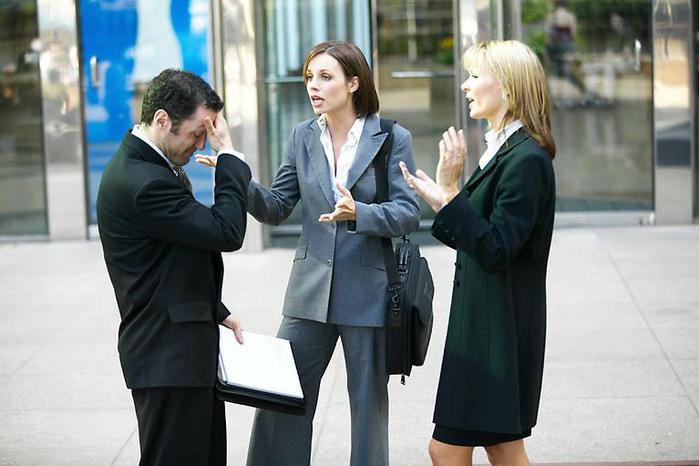 Причины конфликтов между учителями и родителями
♦ взаимодействия учителя и родителя в области организации домашней работы ученика;   ♦ несогласия родителей с отношением к школьнику со стороны учителя;   ♦ неадекватно заниженных, по мнению родителей, оценок, выставляемых учителем ученику;   ♦ непринятия ученика сверстниками, одноклассниками;   ♦ завышенных, на взгляд родителей, требований школы к подготовленности ребенка
Действия, которые могут спровоцировать создание конфликтной ситуации:
♦ проявления агрессии или антипатии родителей к учителю, родителей к другим родителям класса;   ♦ проявление недовольства руководством, построением образовательного процесса в классе;   ♦ постоянные придирки к деятельности учителя;   ♦ отрицательная оценка профессиональной деятельно¬сти учителя или общественной деятельности других родителей;   ♦ истерическое состояние родителей, чаще всего мам и бабушек;   ♦ активное навязывание своей точки зрения;   ♦ отказ от компромиссов, предлагаемых учителем или директором;   ♦ создание групп и коалиций, противоборствующих целям школы;   ♦ втягивание учеников и родителей в назревающий конфликт;   ♦ навязывание своей преувеличенной роли в жизнедеятельности школы.
Действия учителя, ведущие к конфликту
♦ использование стиля руководства, неадекватного требованиям времени; игнорирование мнения родителей при решении насущных задач класса;   ♦ отсутствие интереса к личностям учеников и родителей;   ♦ использование внутри школьной информации во вред отдельным ученикам и родителям;   ♦ игнорирование интересов учеников и родителей;   ♦ неумелое решение вопросов индивидуального характера, касающихся взаимодействия родителей и учителя;   ♦ создание «свиты» в виде любимчиков из числа родителей, приближенных к учителю.
Программа предупреждения конфликта
1. Рационально, с учетом индивидуальных особенностей школьников и их родителей, психологической совместимости отдельных родителей, особенно активистов, необходимо равномерно распределять участие родителей в делах класса.   2. Своевременно информировать родительскую общественность обо всех изменениях, касающихся жизни класса в целом и отдельных учеников.   3. Относиться к родителям необходимо неизменно вежливо и терпимо.   4. Нельзя ставить в неловкое положение отдельного родителя перед другими родителями или учениками.   5. Учитель должен уметь выслушать собеседника, не перебивая, и вникнуть искренне в его проблемы.   6. Учитель должен подавать образец толерантности к родителям, мыслящим не так, как он.   7. Содействовать созданию творческой, теплой атмосферы в классе.   8. Четко и логично строить образовательный процесс в классе.
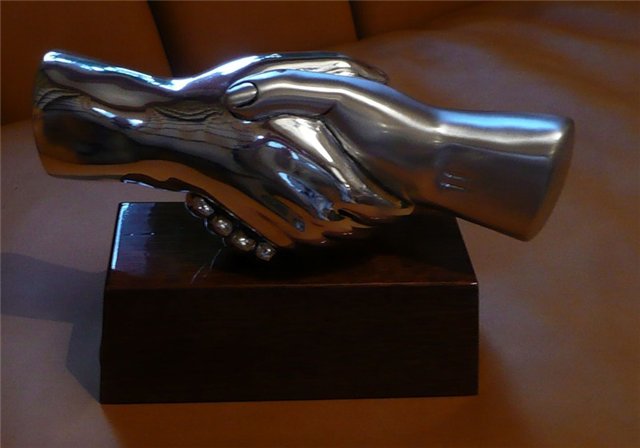